Multiplying Polynomials
Recall our rule for multiplying variables:
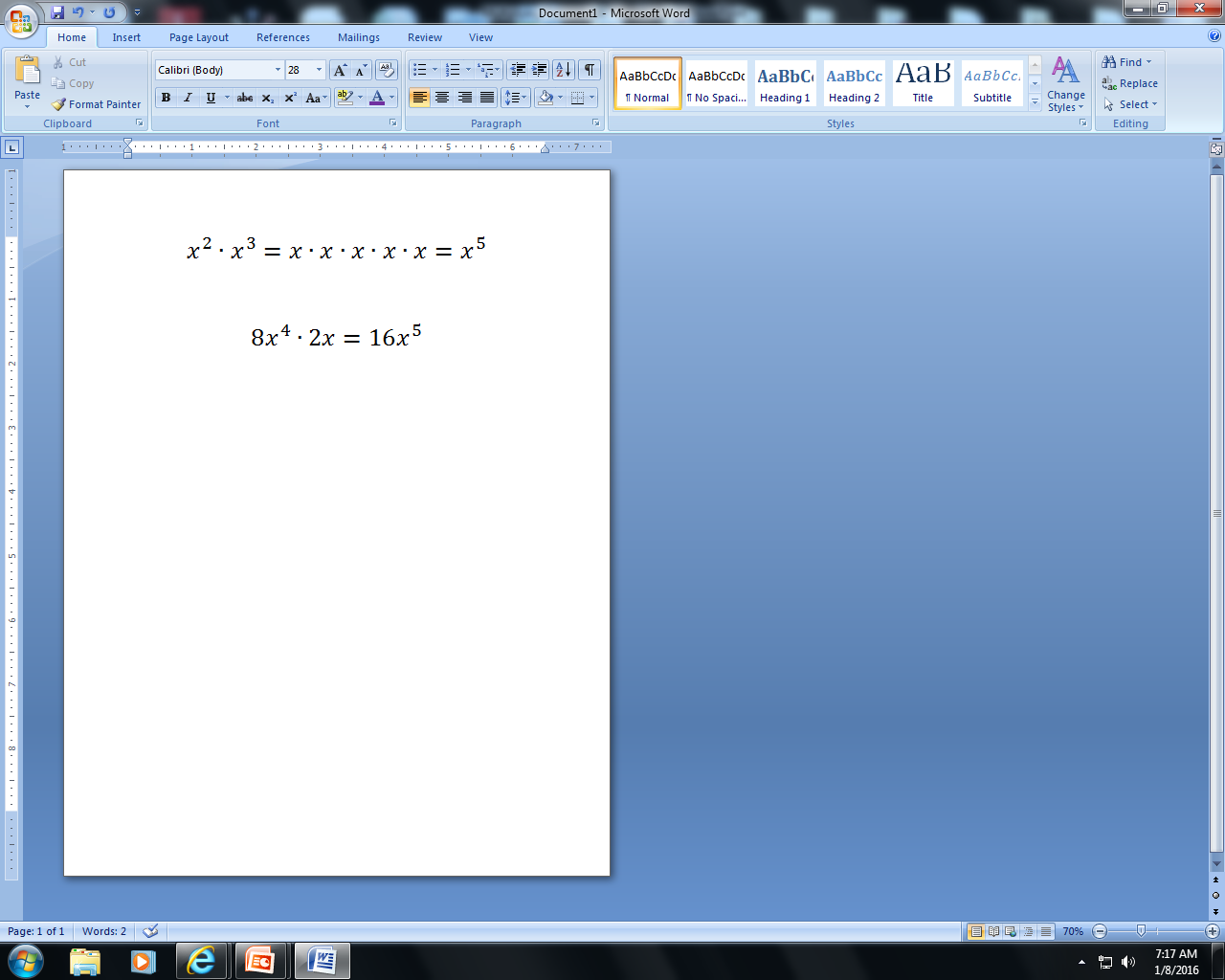 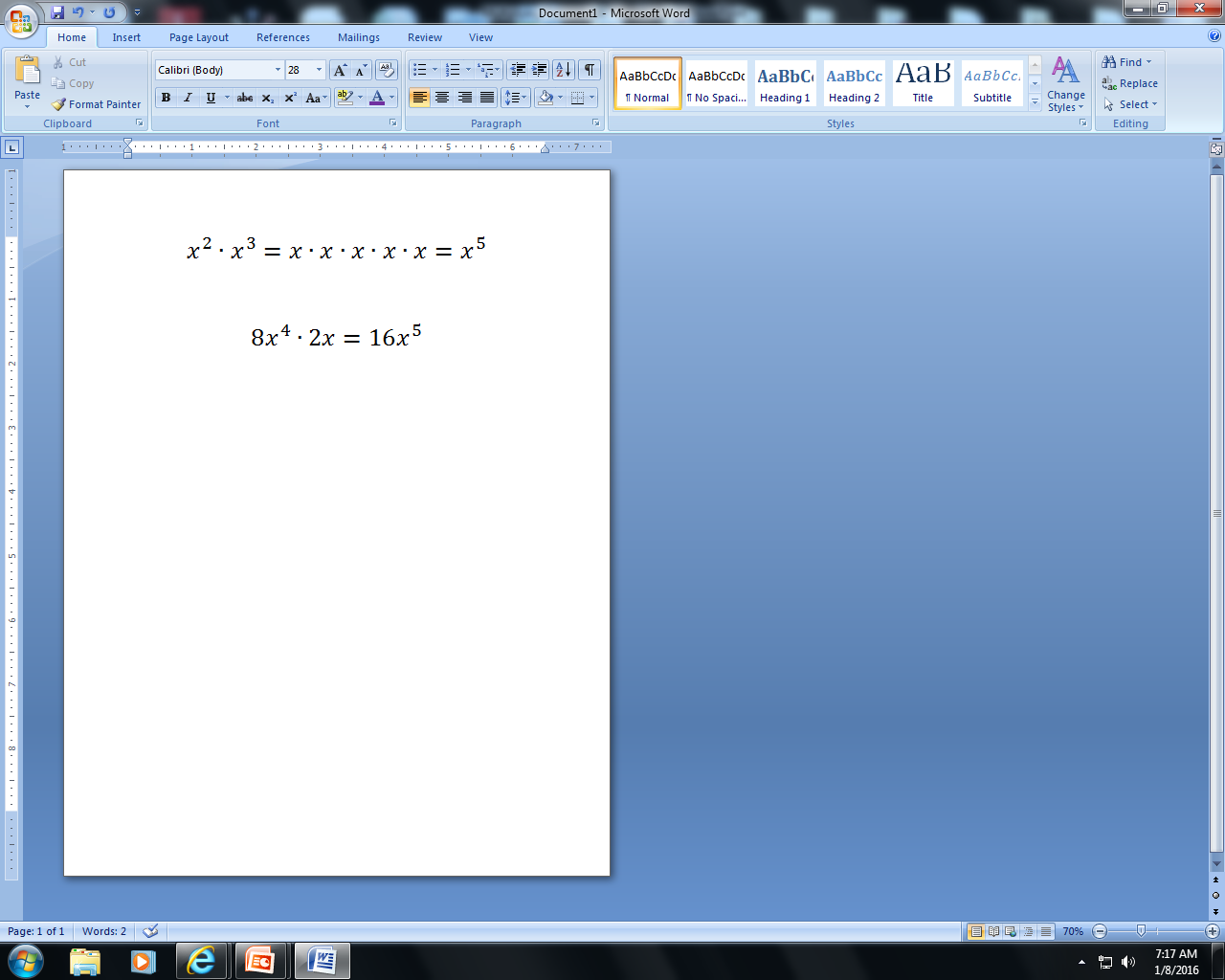 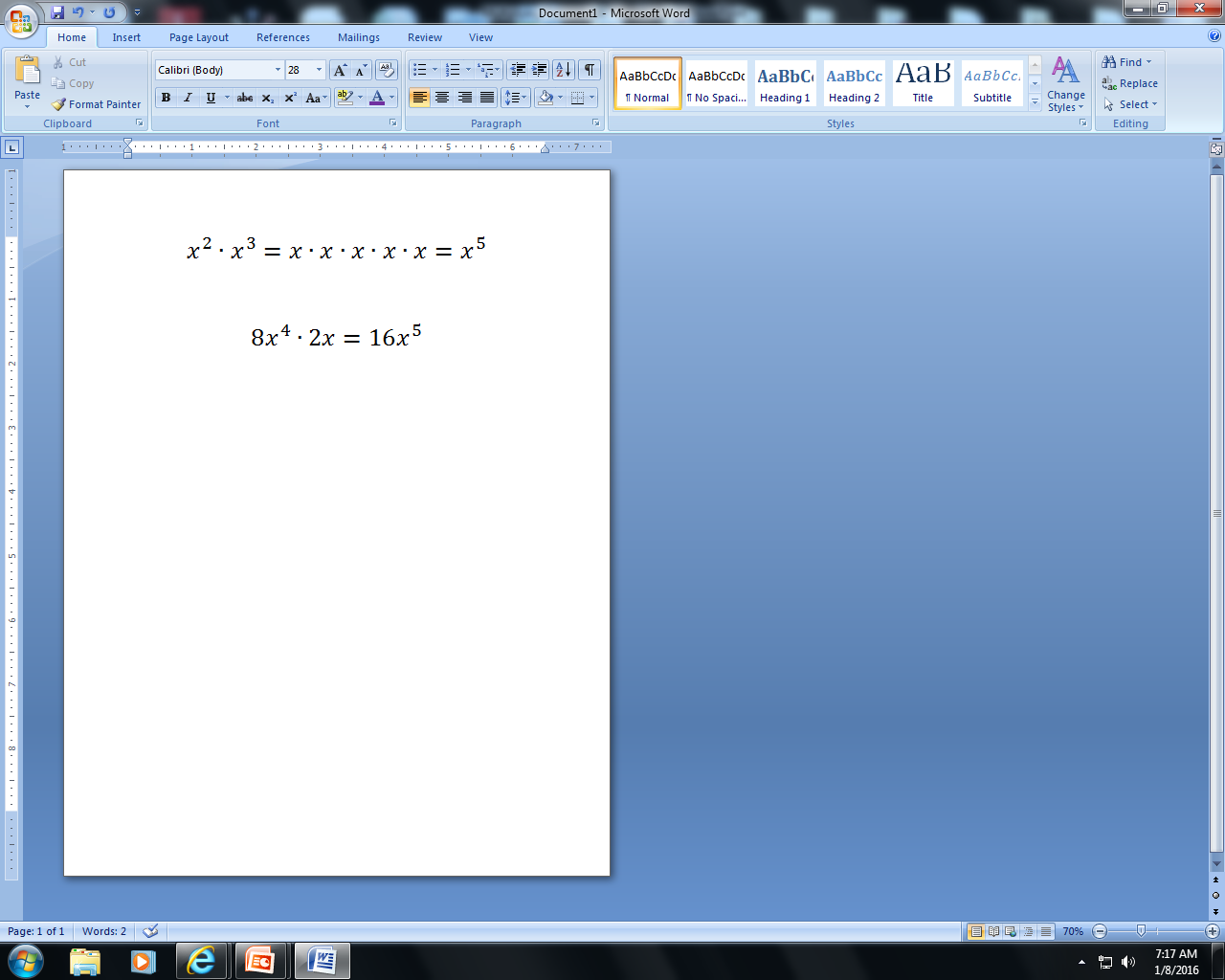 ADD THE EXPONENTS!
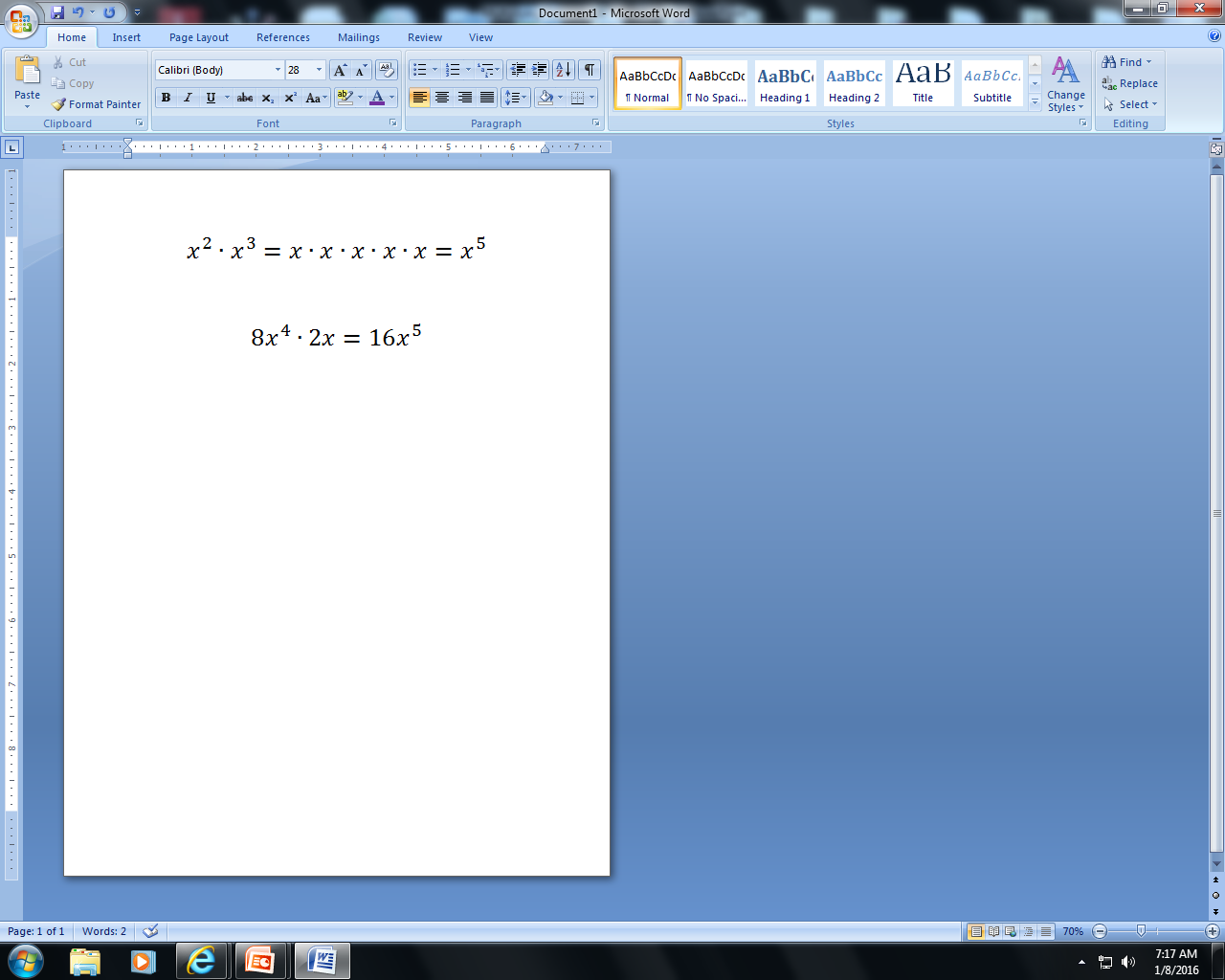 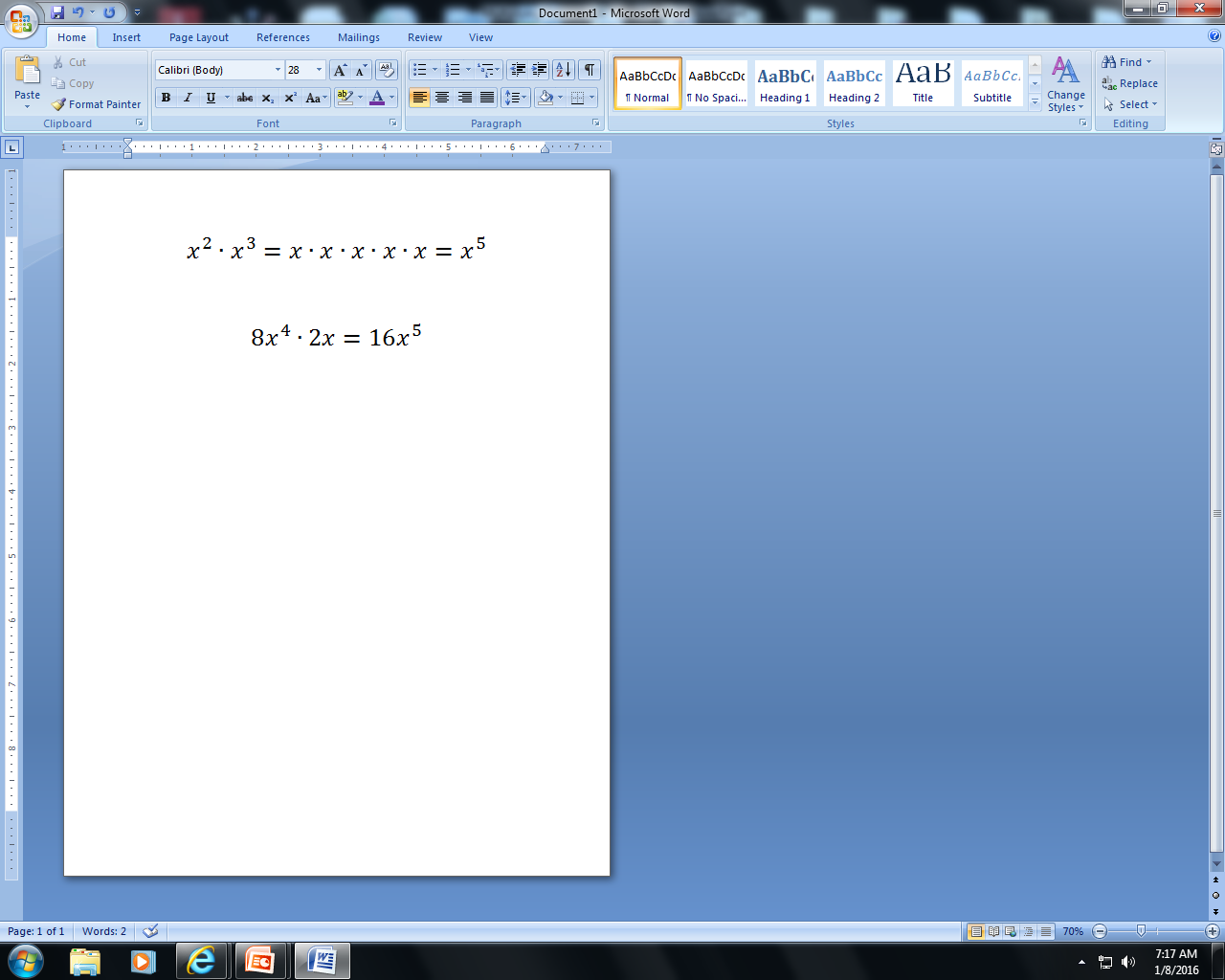 Steps:
1.  Use the distributive property to 	multiply a polynomial by a monomial.
2.  After you multiply, remember to only 	ADD OR SUBTRACT LIKE TERMS.
Find each product and simplify.
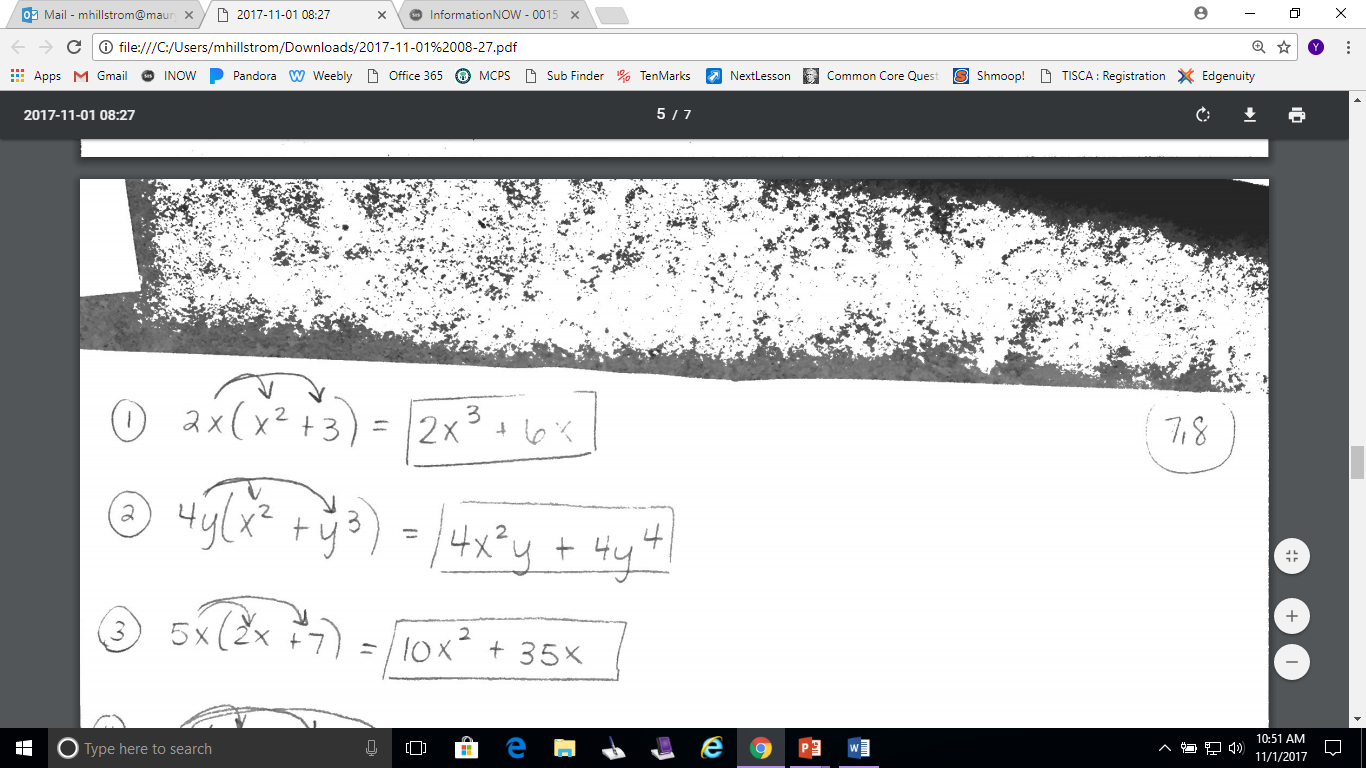 2x(x2 + 3)


4y(x2 +y3)


 5x(2x + 7)
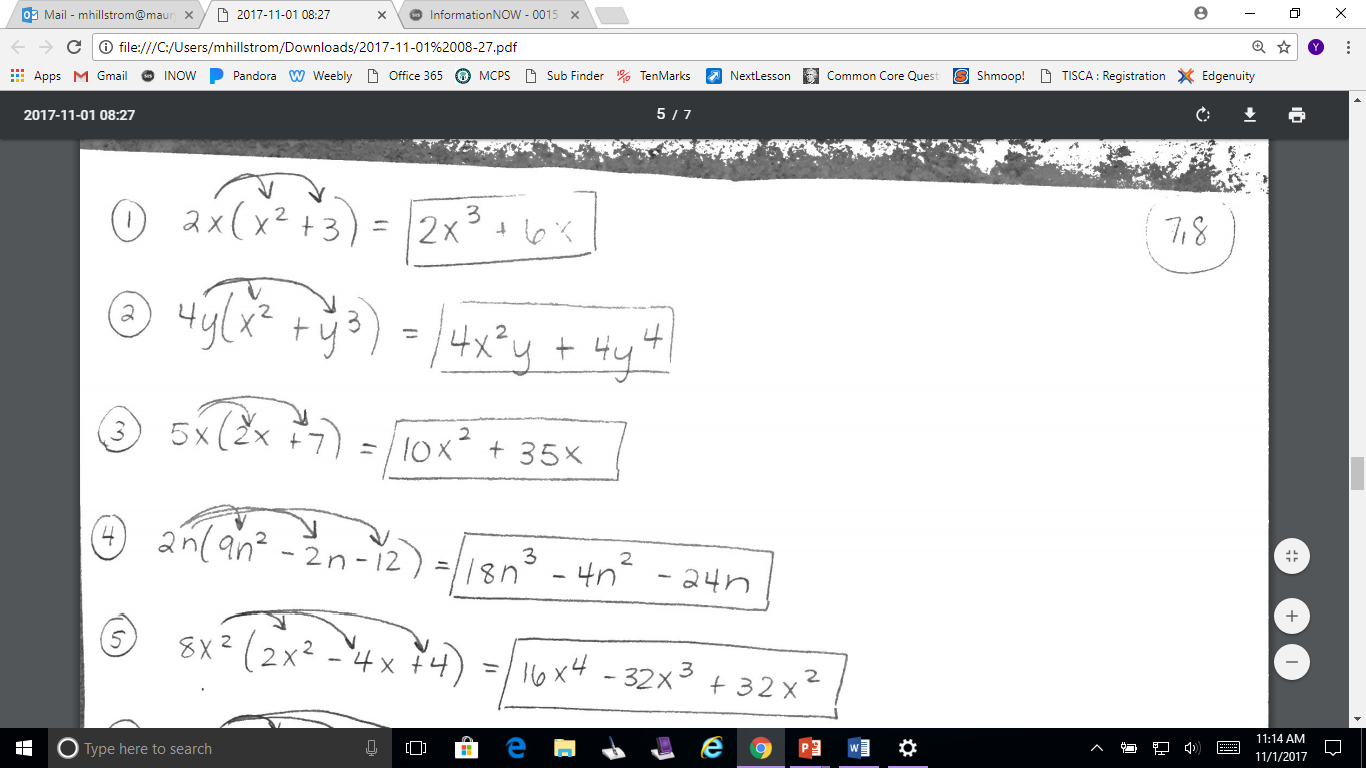 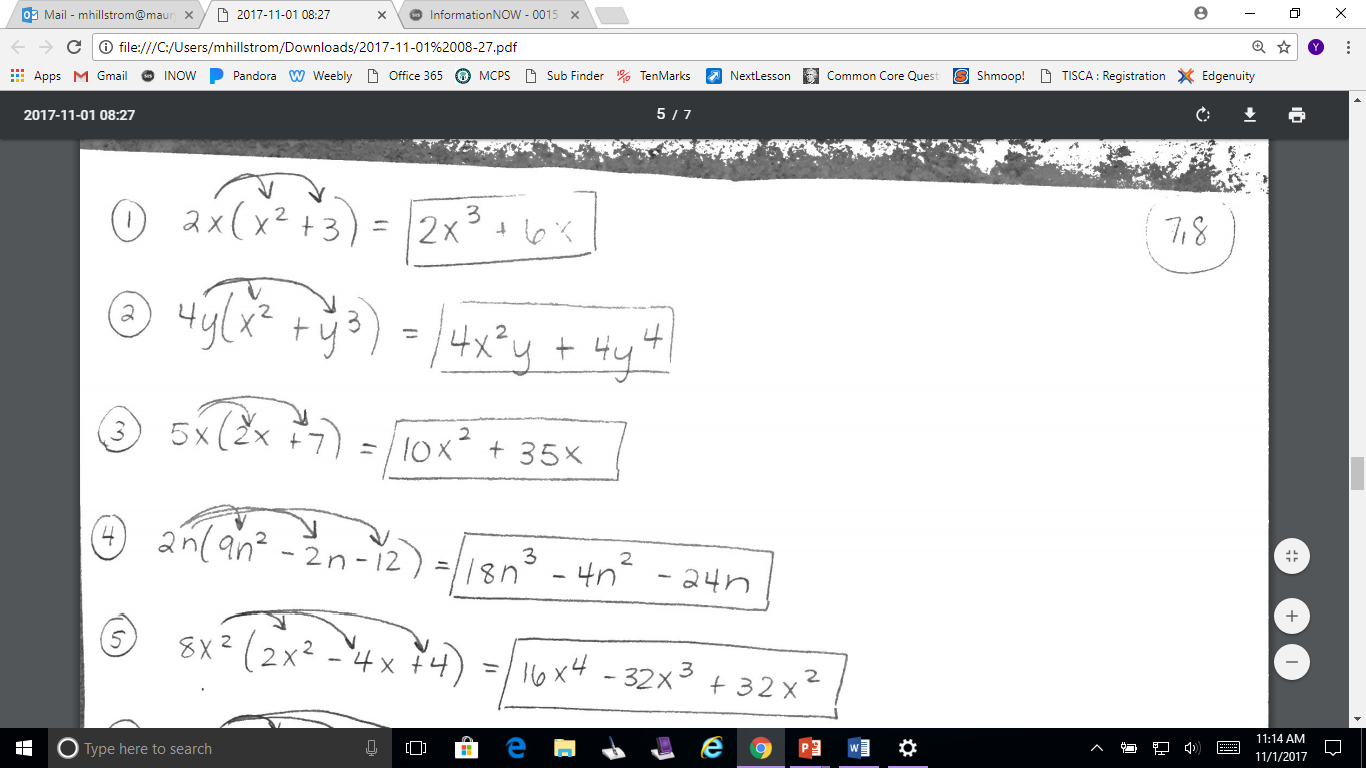 Find each product and simplify.
4.  2n(9n2 – 2n – 12)	   5.  8x2(2x2 – 4x + 4)
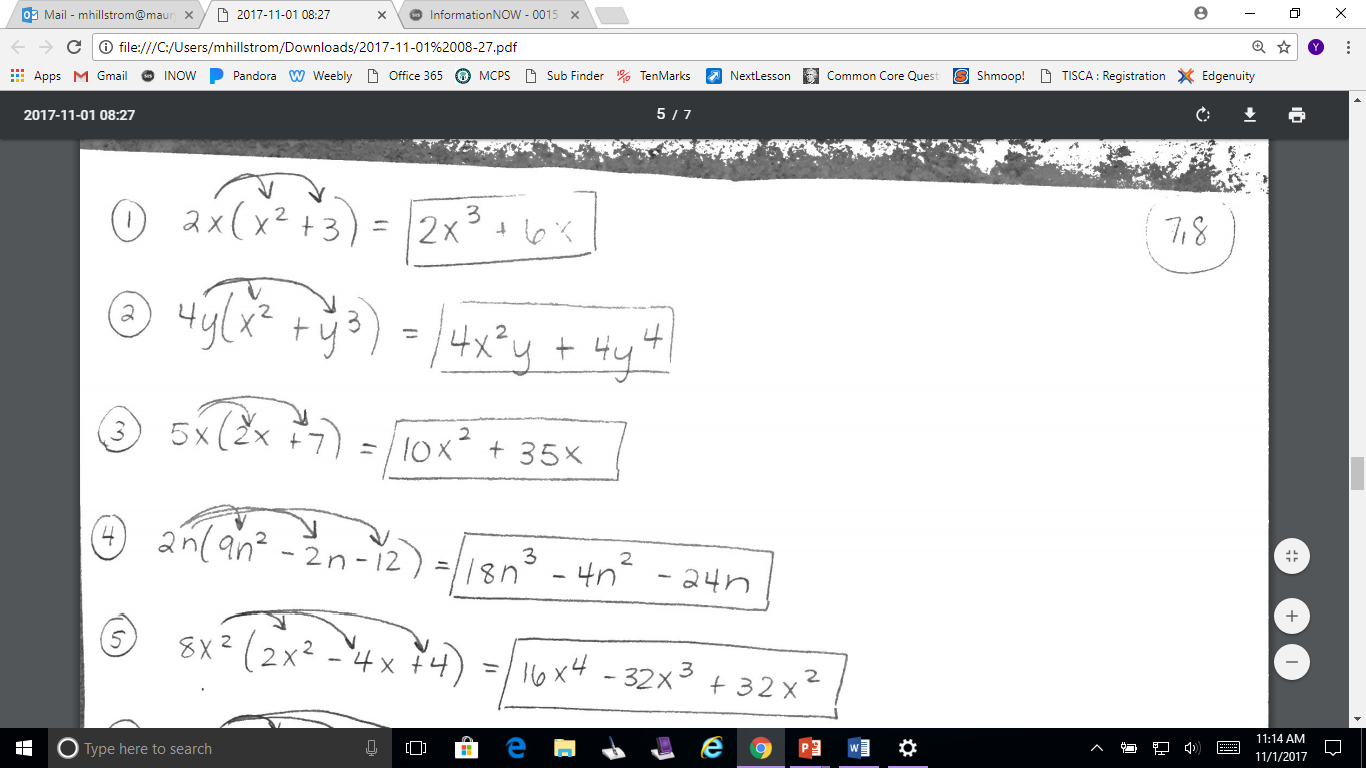 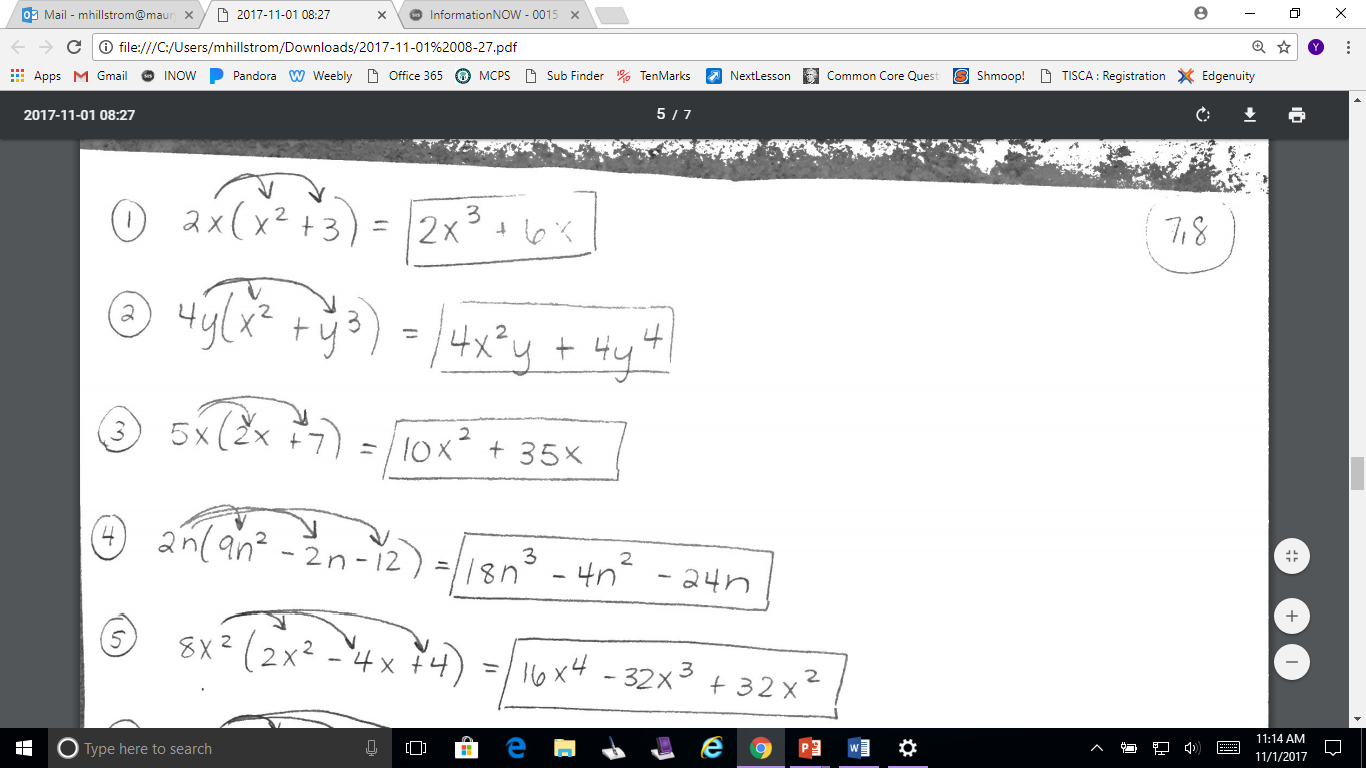 7.  u(7u – 2) + 25u
6. 8g2(g2 + 9h – 6gh)
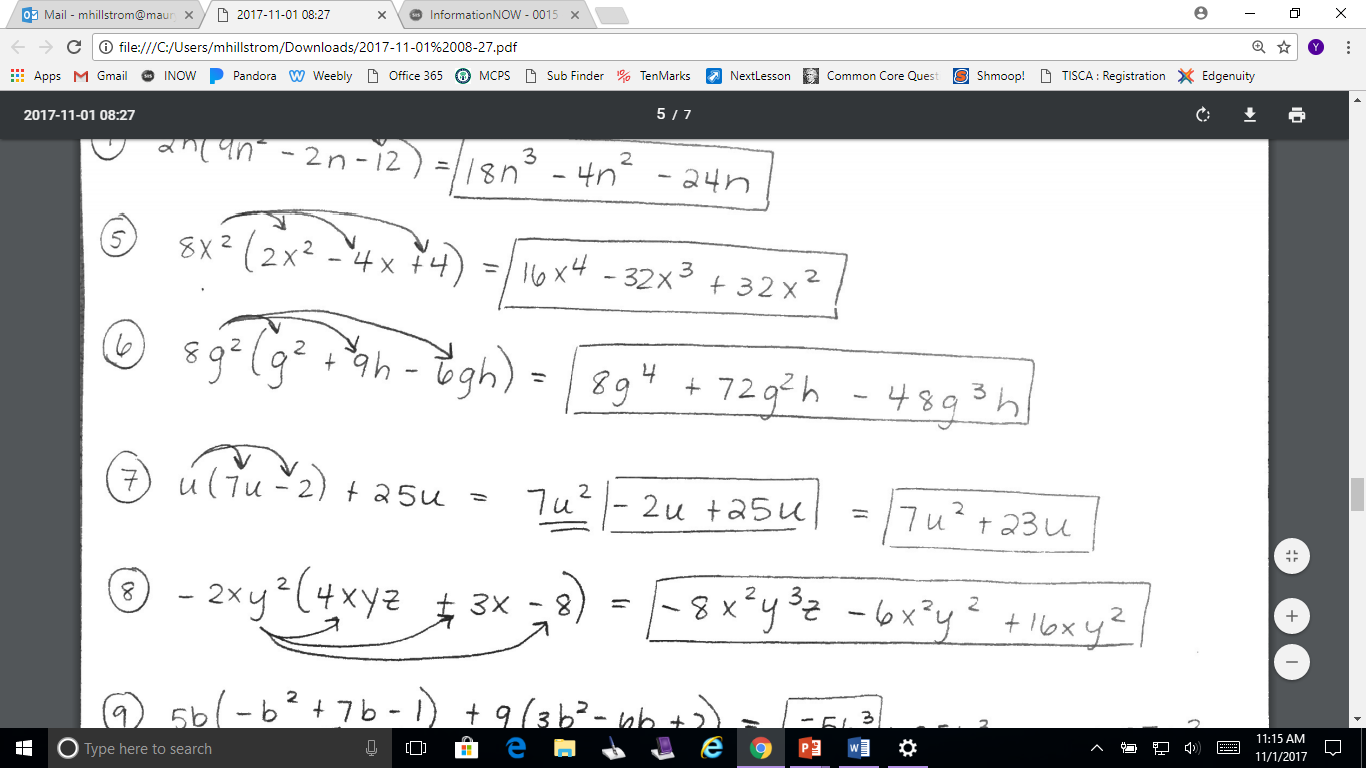 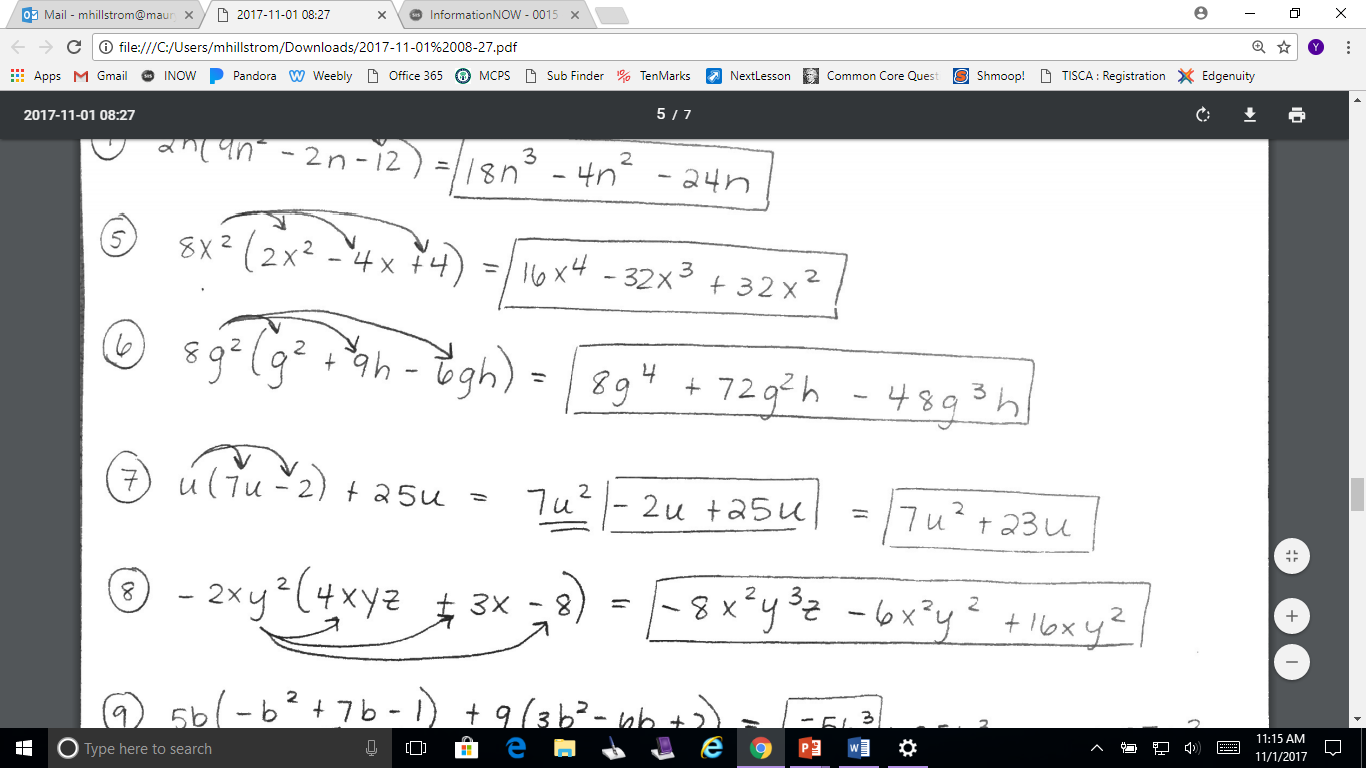 Find each product and simplify.
8.  -2xy2(4xyz + 3x – 8)
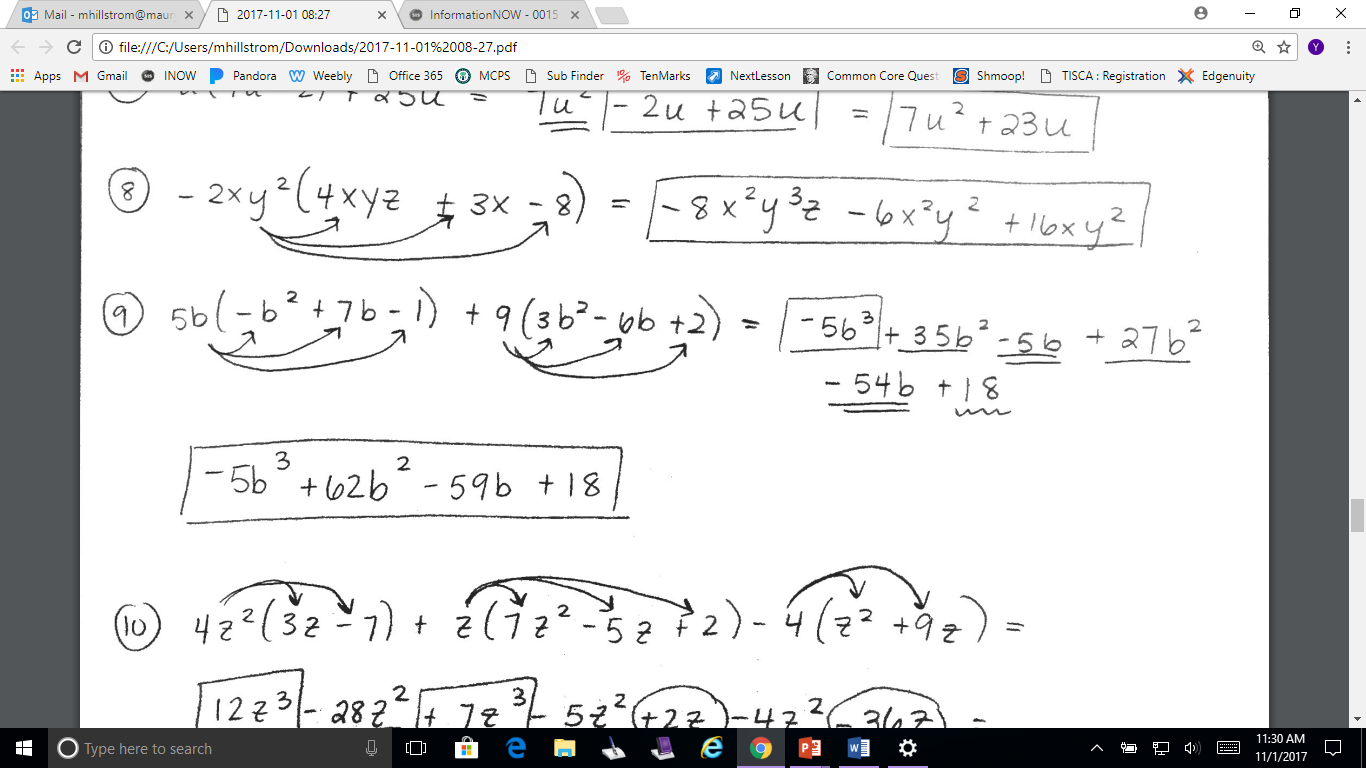 9.  5b(-b2 + 7b -1) + 9(3b2 – 6b + 2)
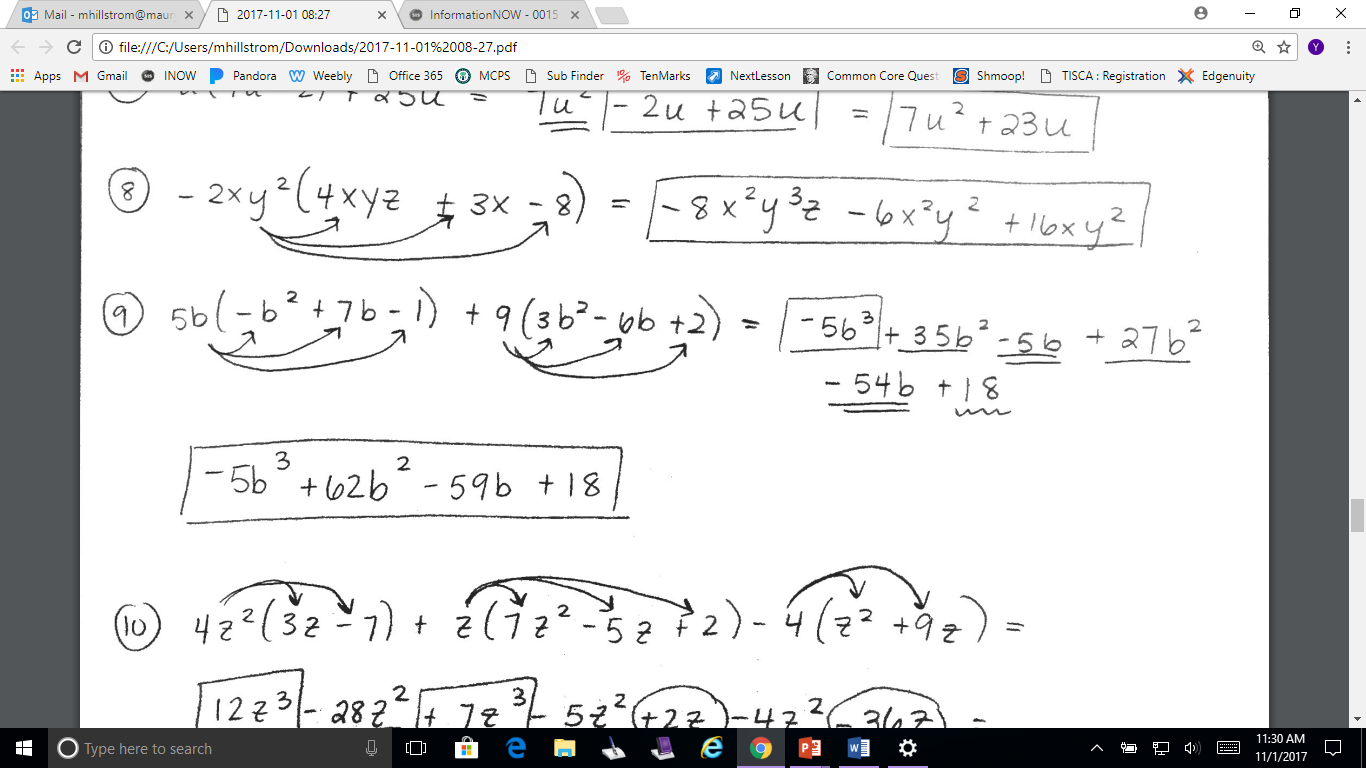 Find each product and simplify.
10.  4z2(3z – 7) + z(7z2 – 5z + 2) – 4(z2 + 9z)
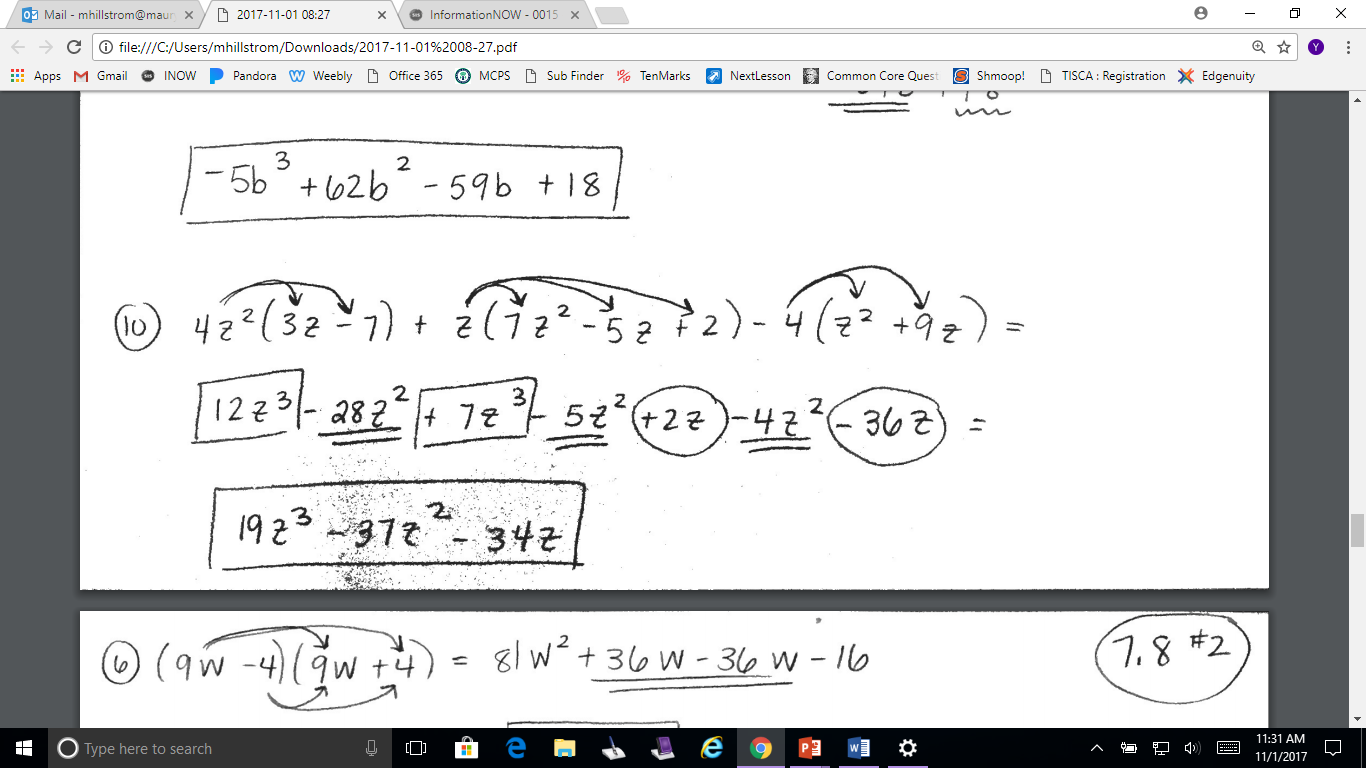 11. Maria’s garden is a rectangle. The garden has a     	width of 2x and a length of 3x – 6. 

Find the area of the garden.
A=L∙W
2x
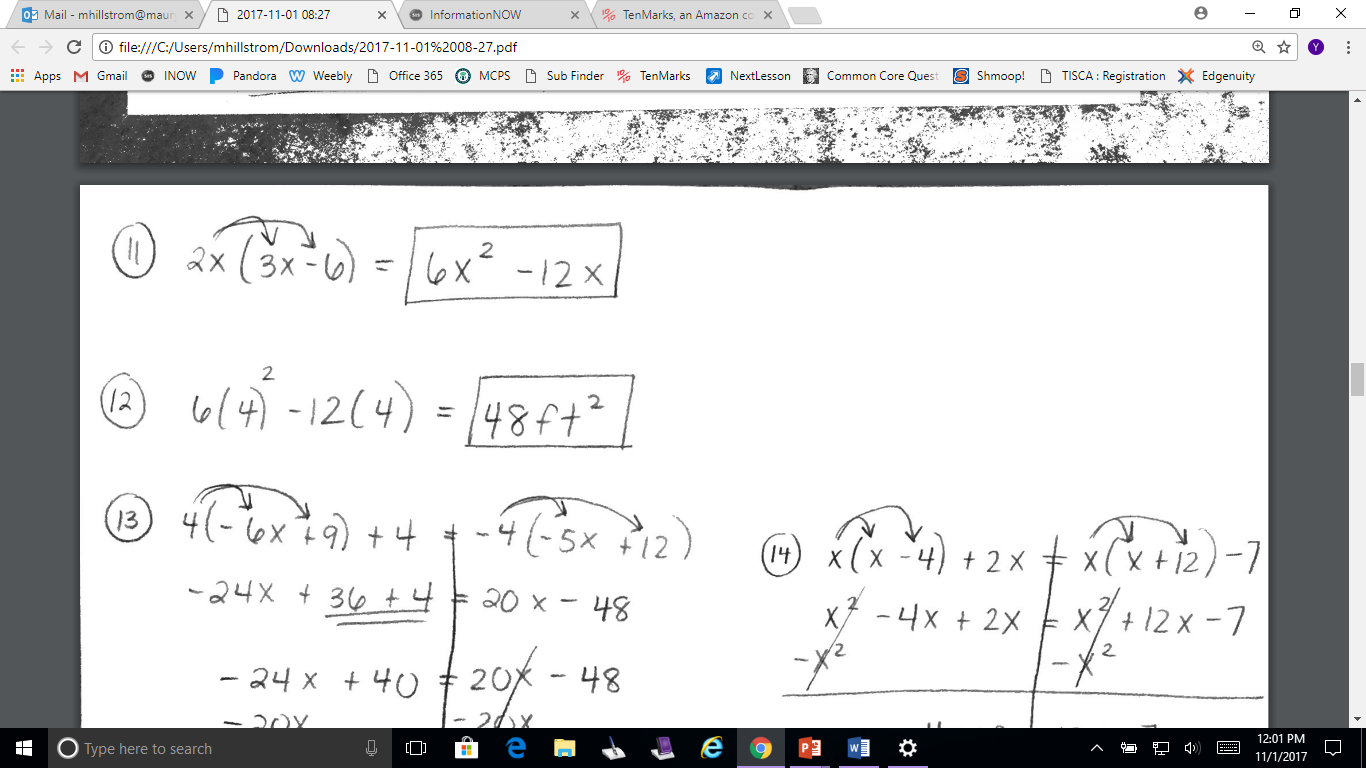 3x – 6
12. Find the area of the garden if x = 4 feet
Area:  6x2 – 12x
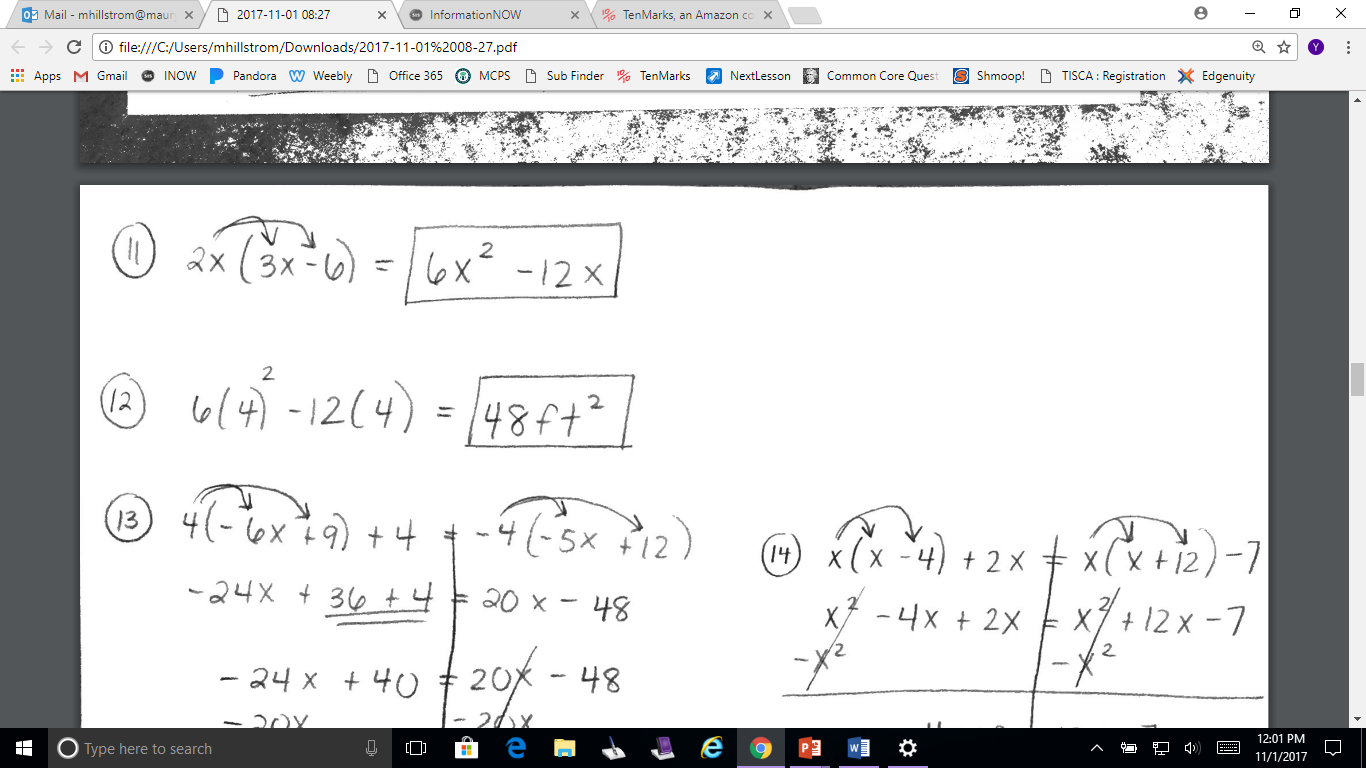 Solve each equation.
13.  4(-6x + 9) + 4 = -4(-5x + 12)
14.  x(x – 4) + 2x = x(x + 12) – 7
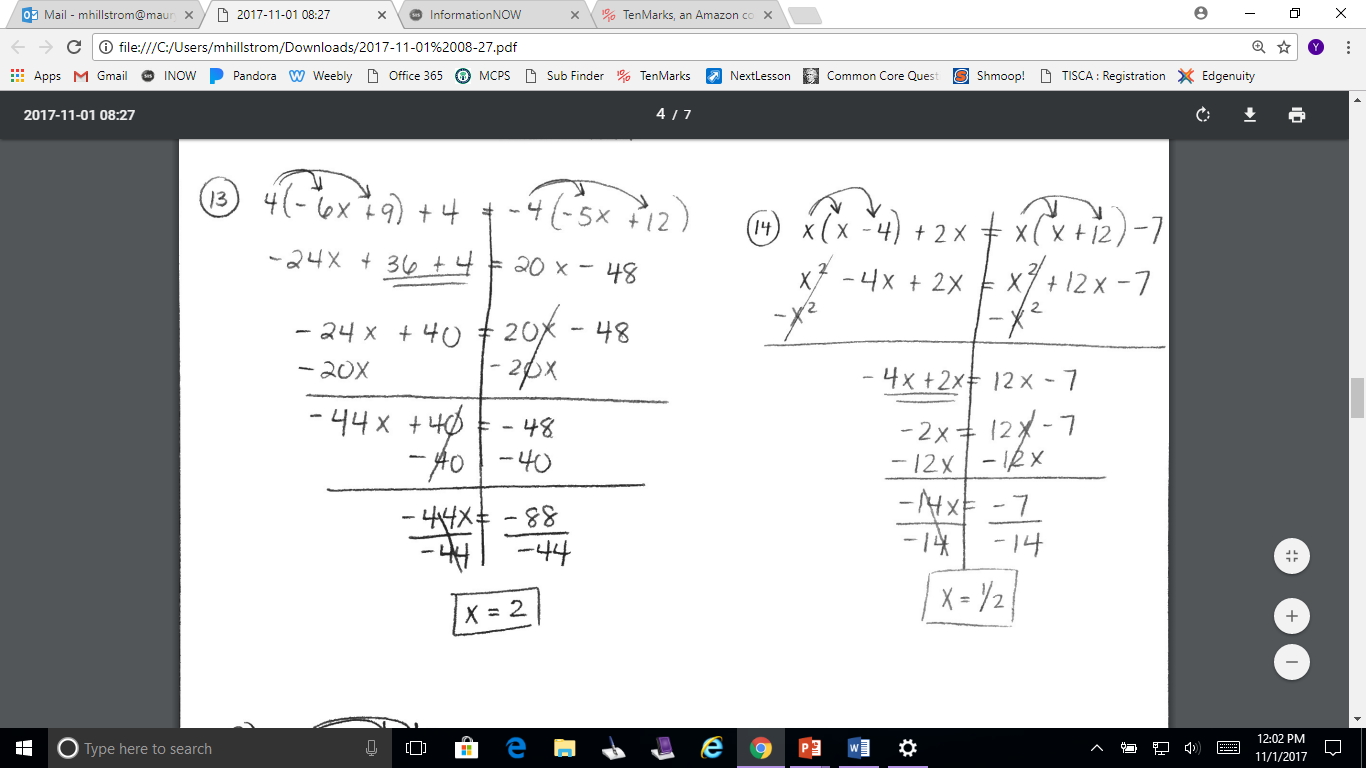 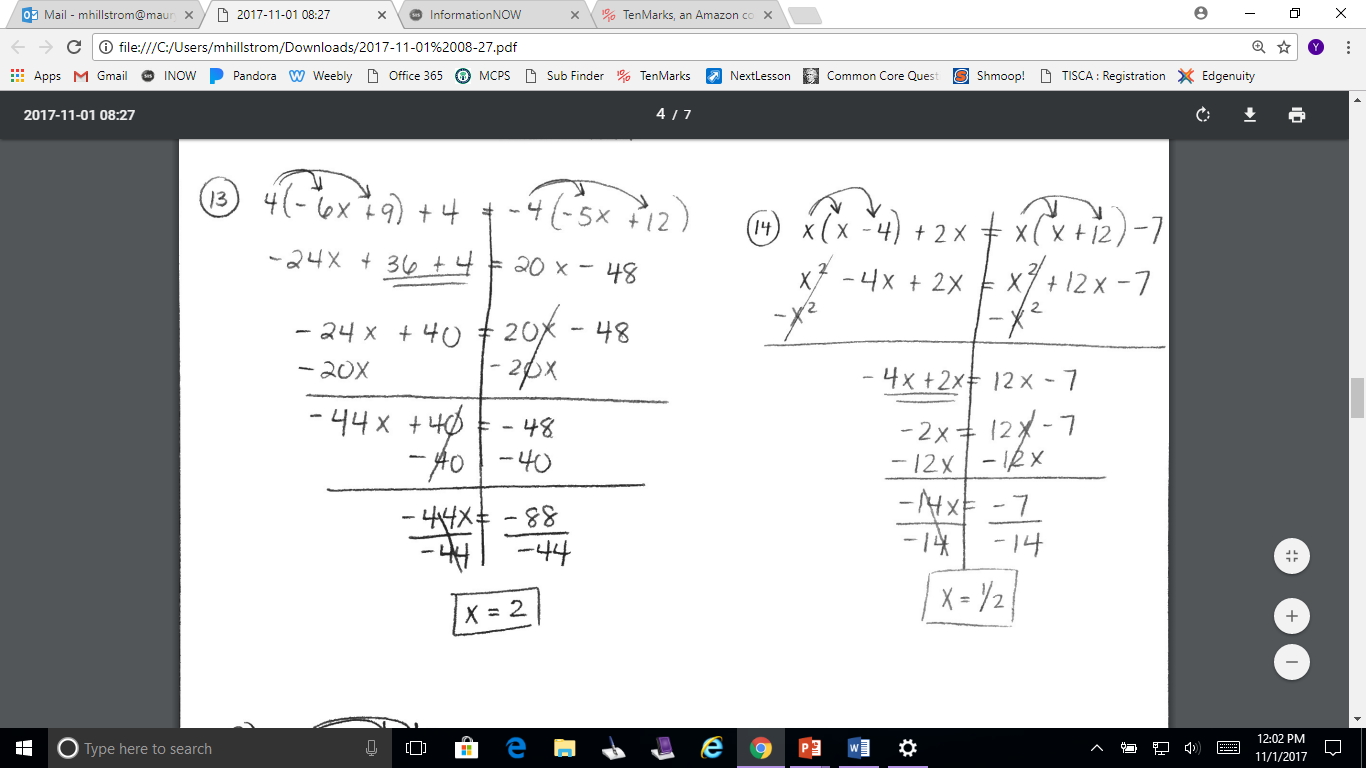 STOP!!!
Multiplying a binomial by a binomial. 

& 

Multiplying a binomial by a trinomial.
To multiply (binomial)(binomial) we must choose one of two methods: 

 F.O.I.L     or 
Double distribution 


You can choose whichever way you find easiest! It does not matter to me which one you choose.
FOIL method to multiply two binomials.
irst terms
(Step 1)
uter terms
(Step 2)
FOIL
nner terms
(Step 3)
ast terms
(Step 4)
(Step 5) – Combine like terms!!!!
Example #1 

Multiply: 

(x + 5) ( x + 9)
Example #1 

Multiply: 

(x + 5) ( x + 9)
Step 1: FIRST TERMS
= x2
Example #1 

Multiply: 

(x + 5) ( x + 9)
Step 2: OUTER TERMS
= x2
= x2 + 9x
Example #1 

Multiply: 

(x + 5) ( x + 9)
Step 3: INNER TERMS
= x2 + 9x
= x2 + 9x +5x
1. Multiply: 

(x + 5) ( x + 9)
Step 4: LAST TERMS
= x2 + 9x +5x
= x2 + 9x +5x +45
1. Multiply: 

(x + 5) ( x + 9)
Step 5: COMBINE LIKE TERMS
= x2 + 9x +5x +45
= x2 + 14x+45
2. Multiply: 

(x + 7) ( x - 3)
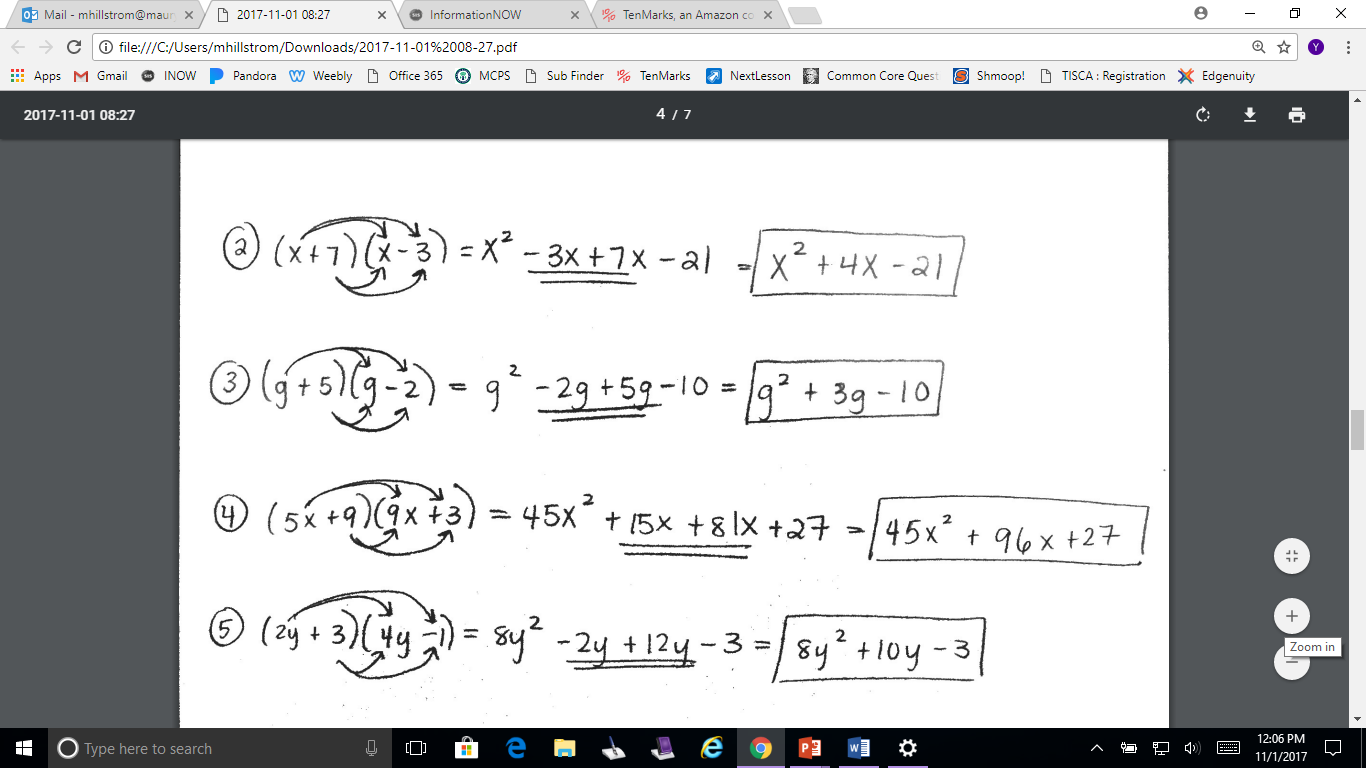 Find each product.
3.   (g + 5)(g – 2)		4.  (5x + 9)(9x + 3)
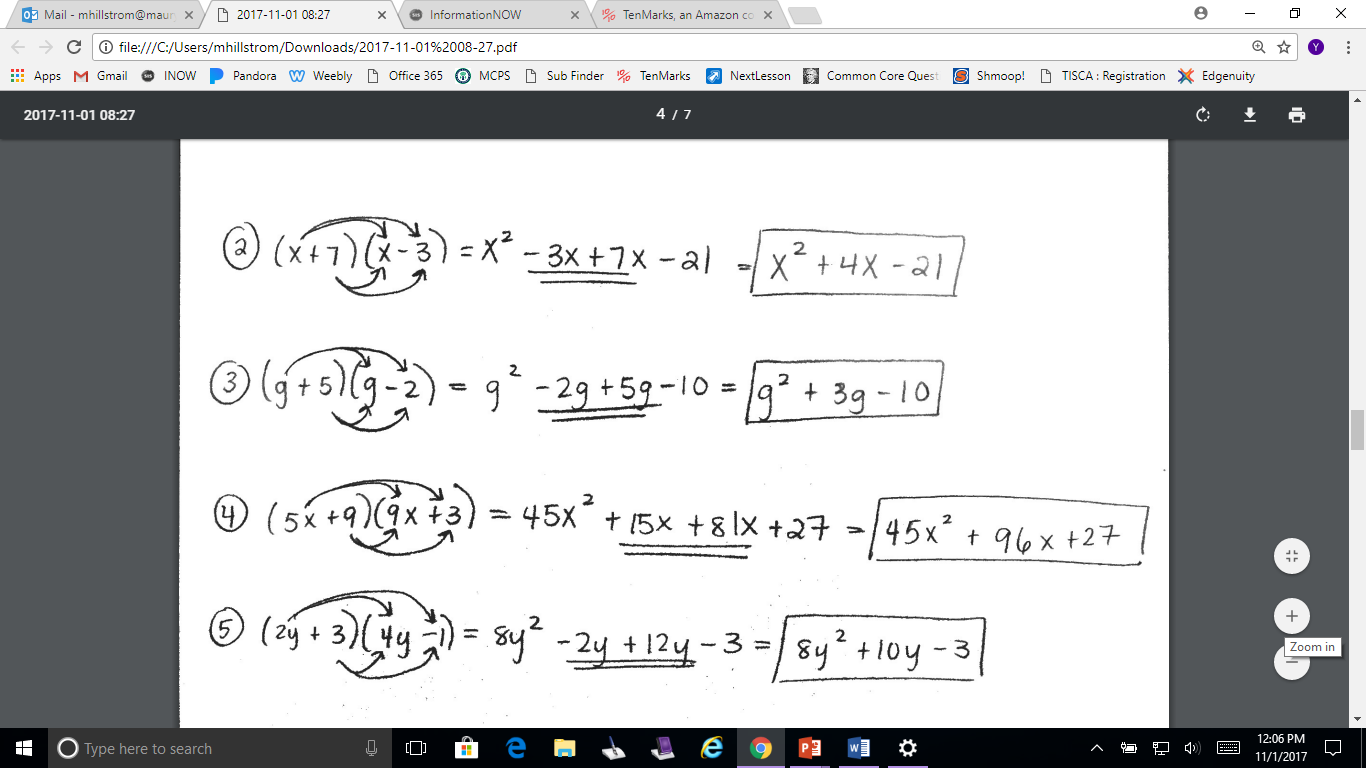 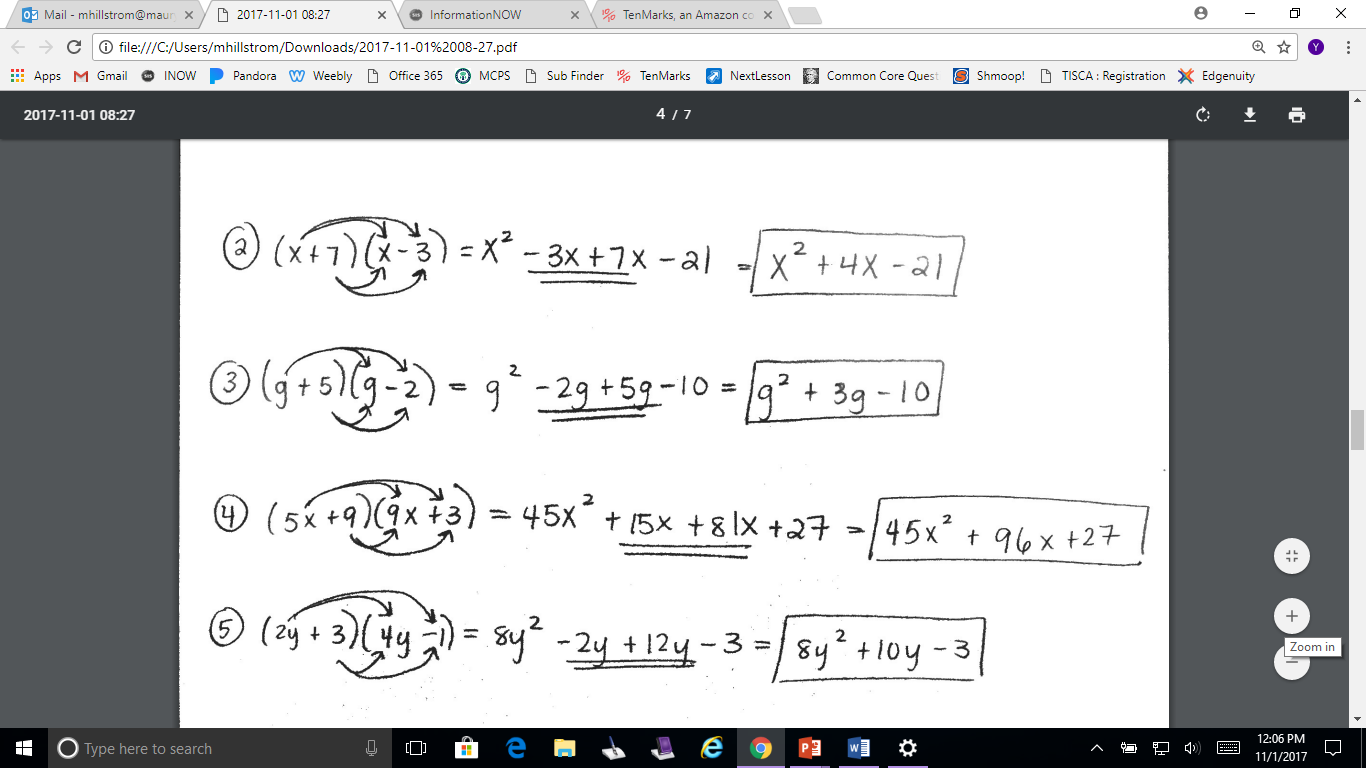 Find each product.
5. (2y + 3)(4y – 1)		6. (9w – 4)(9w + 4)
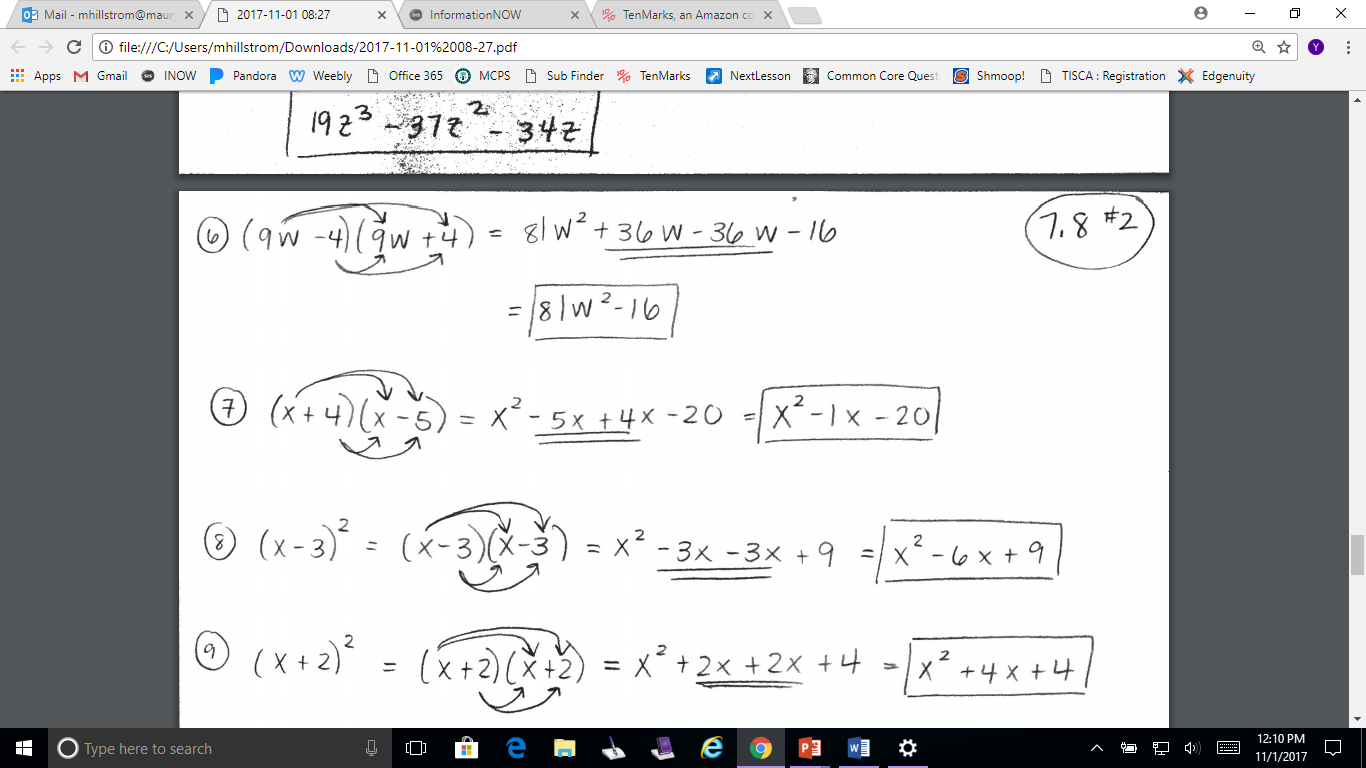 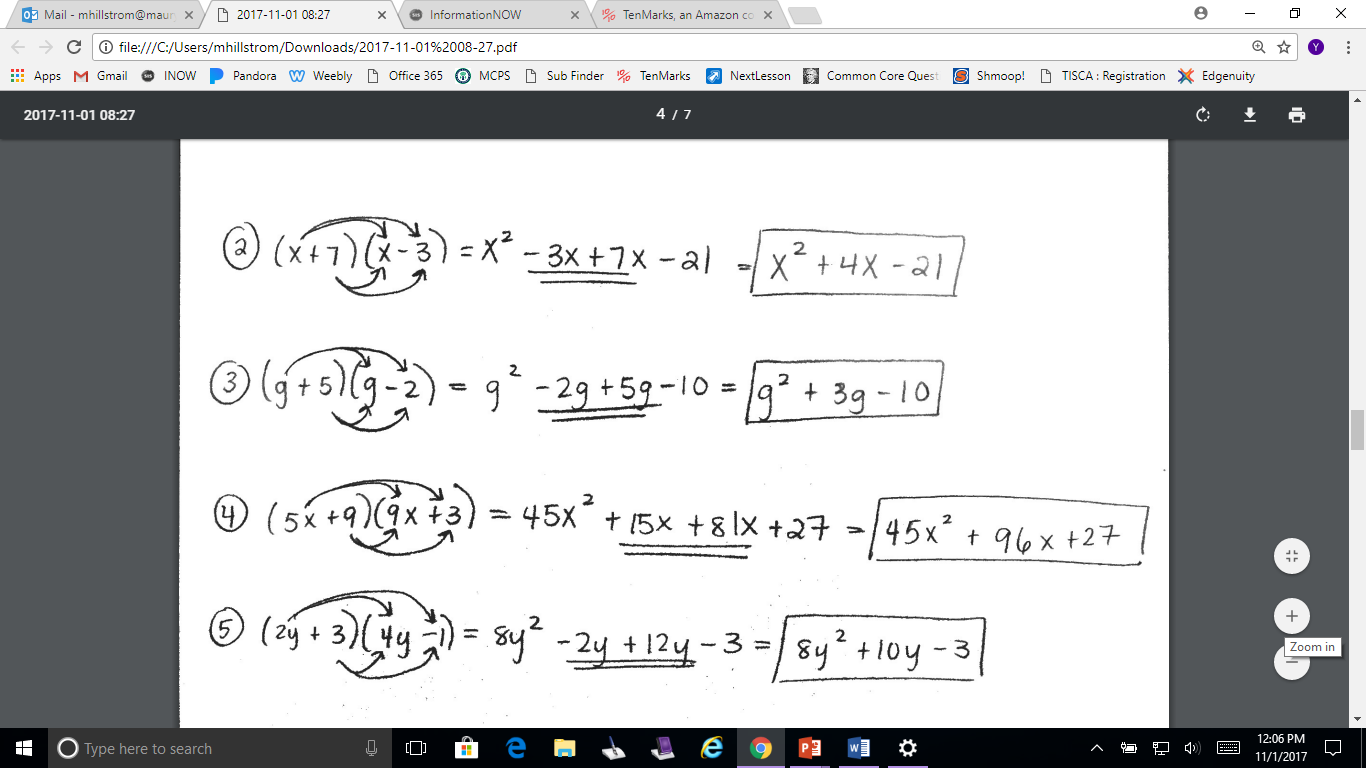 You may see this type of problem written on a test life this: 


7. Find the product of (x+4) and (x - 5).
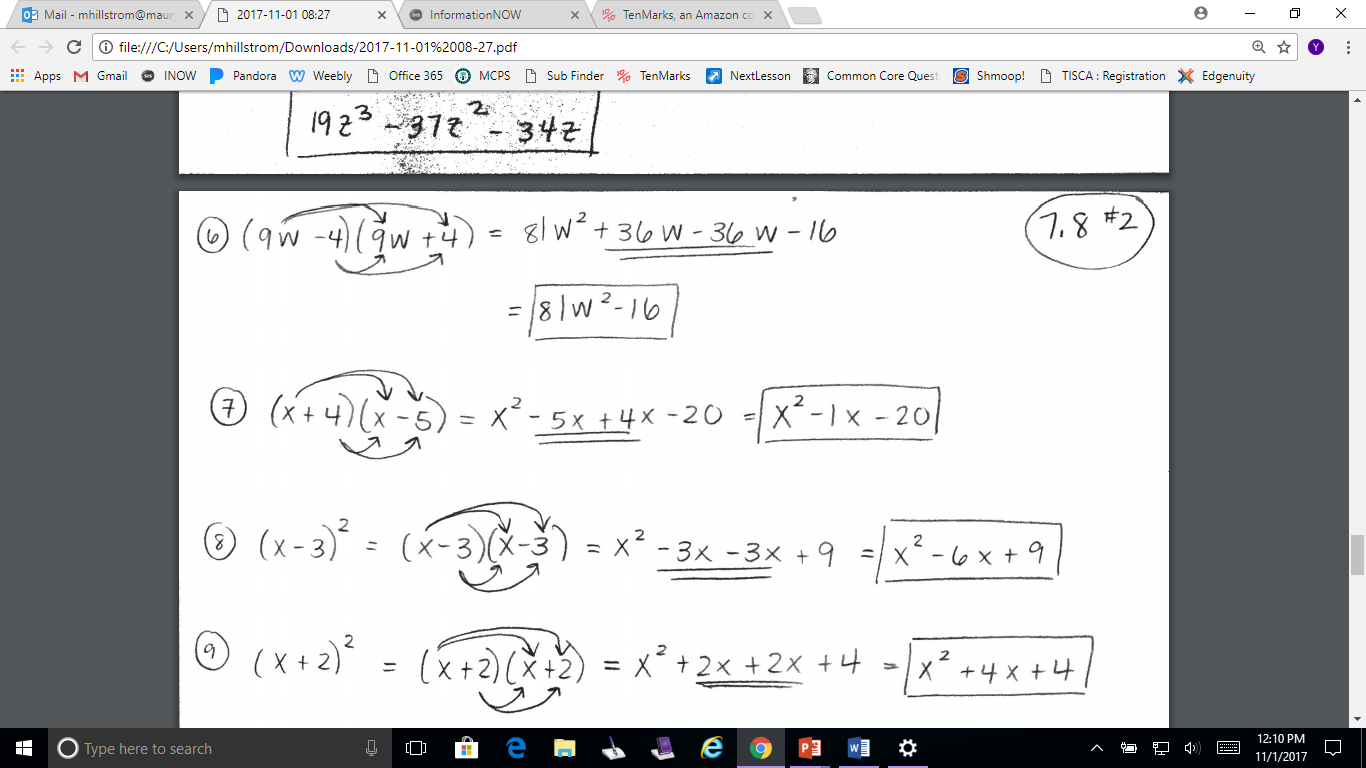 Find each product.
8. (x – 3)2        		9. (x + 2)2
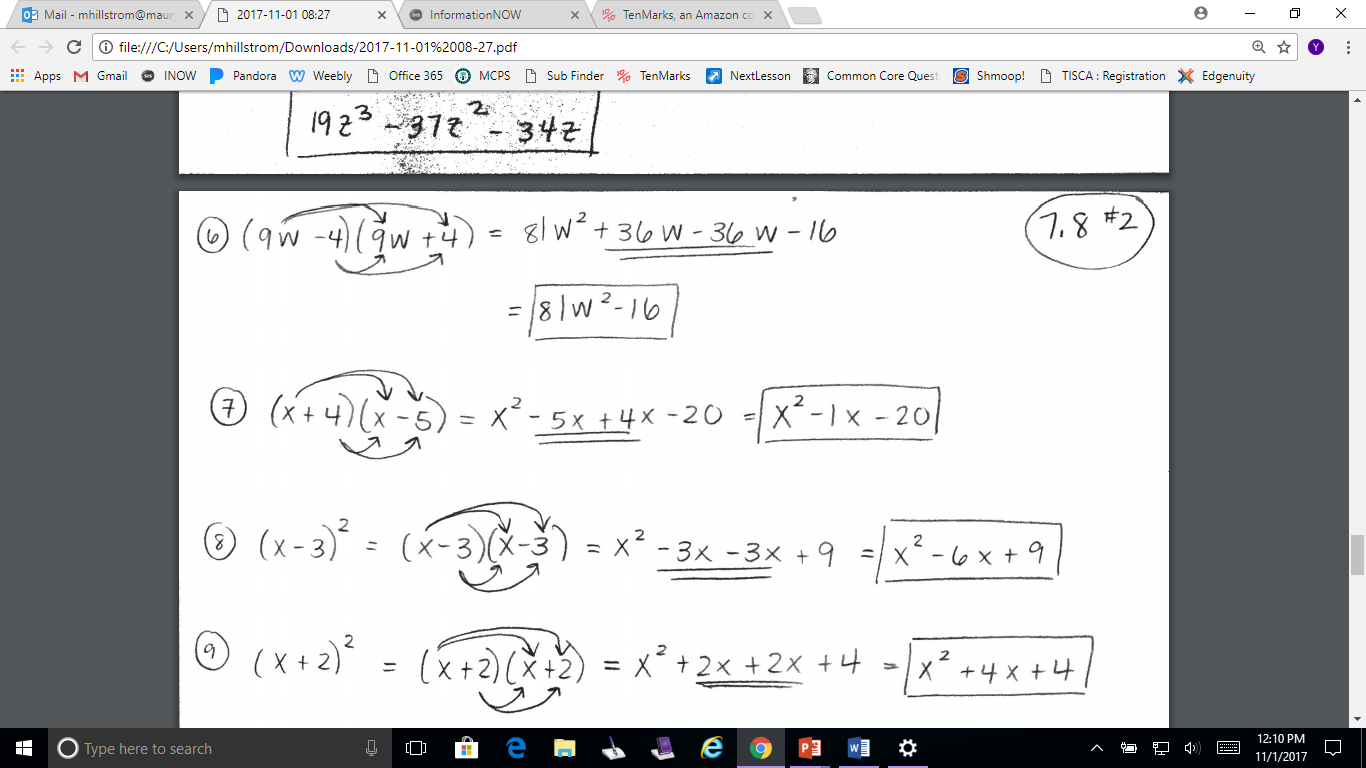 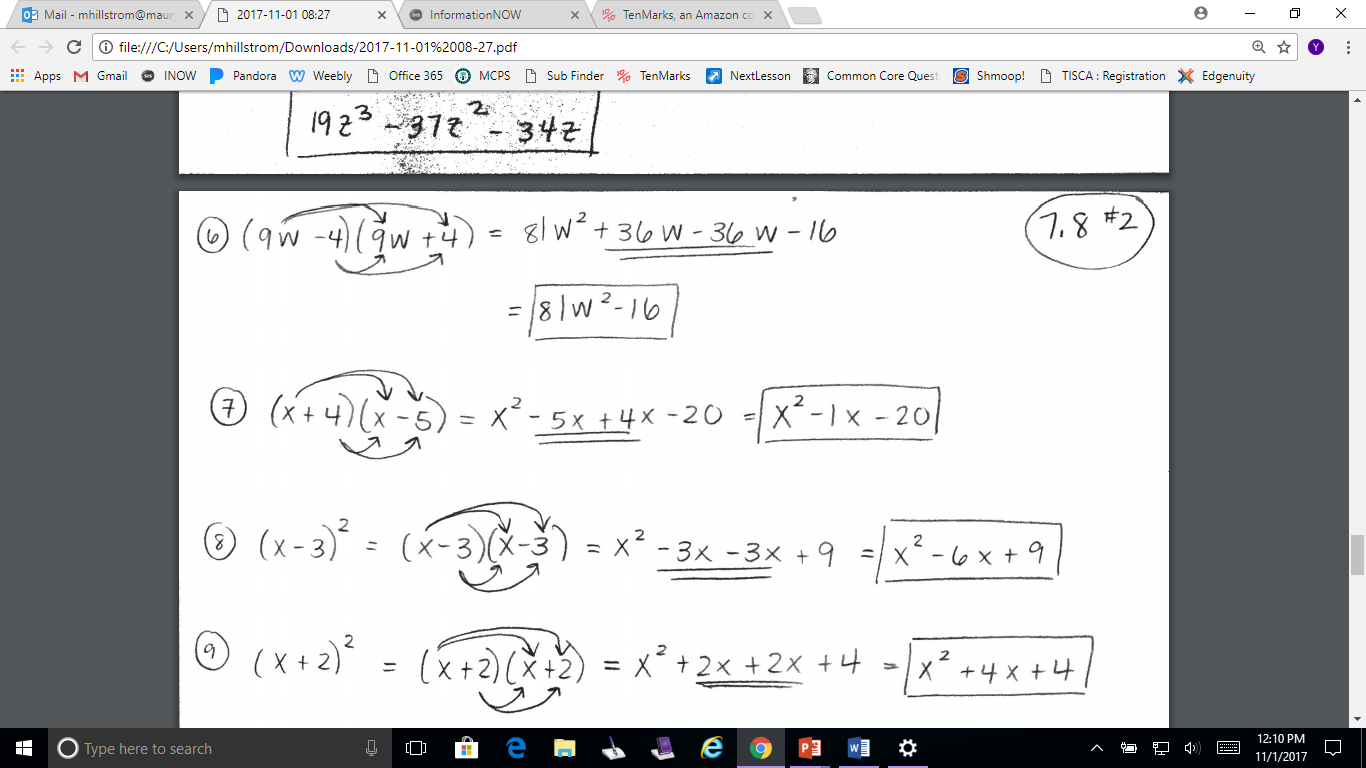 Find each product.
10.  (2x – 8)2
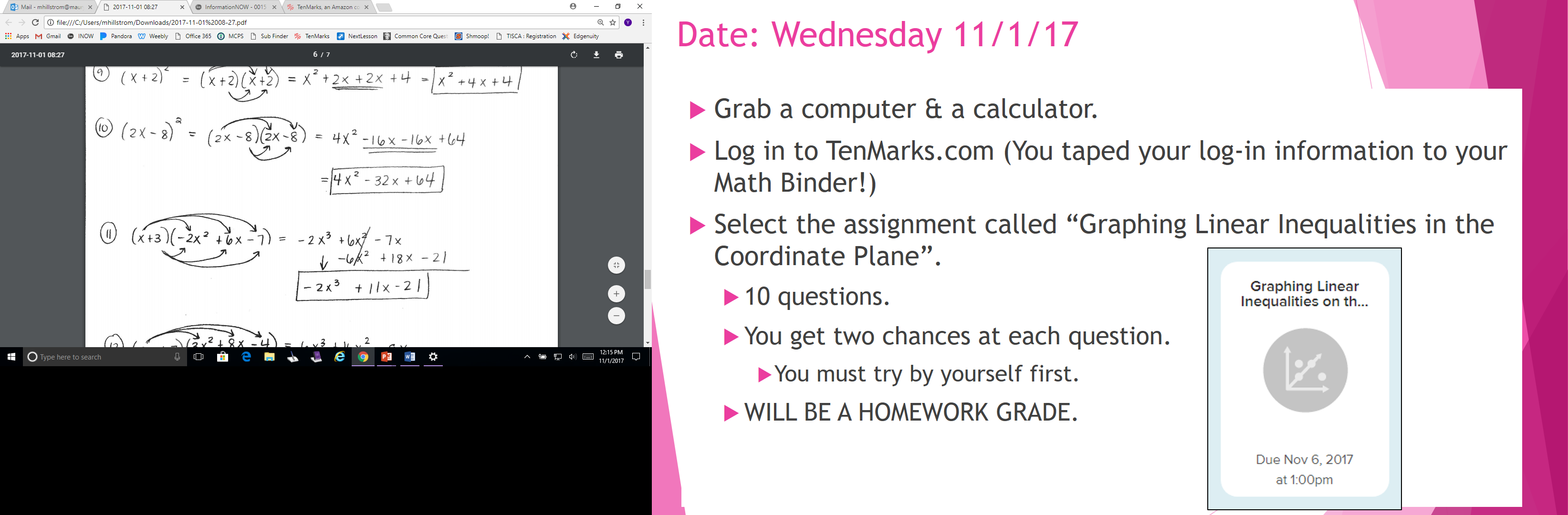 To multiply: 

(binomial)(trinomial) 

You must use: double distributive property.
11.  (x + 3)(-2x2 + 6x – 7)
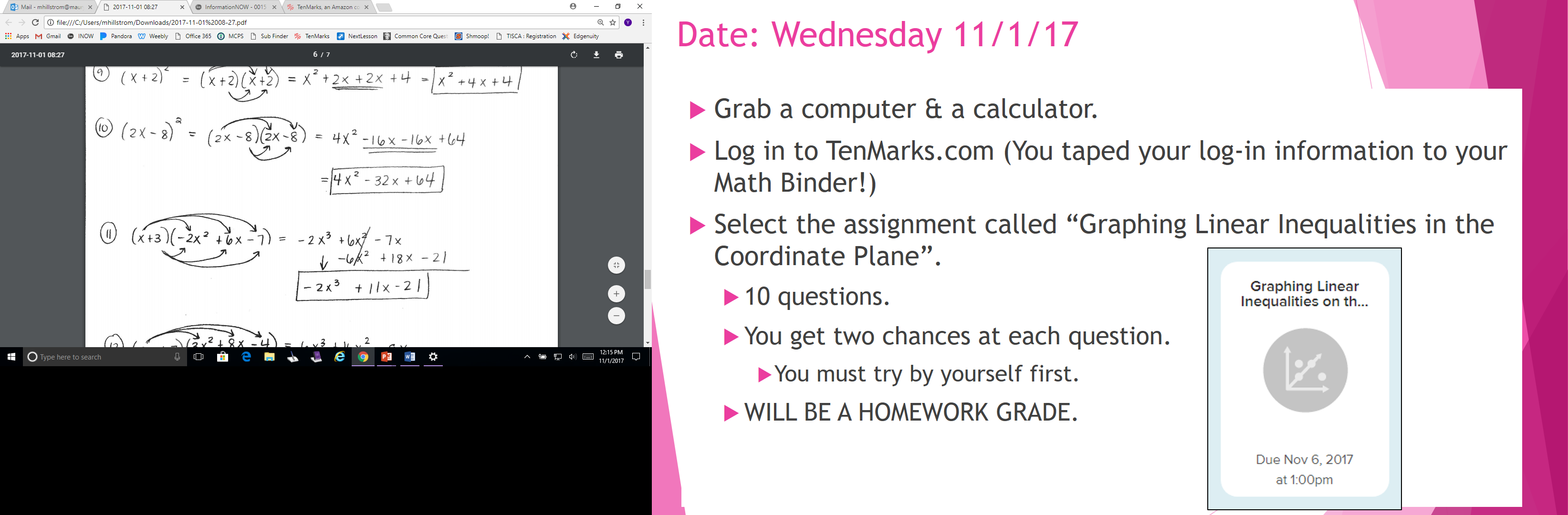 12.  (2x + 7)(3x2 + 8x – 4)
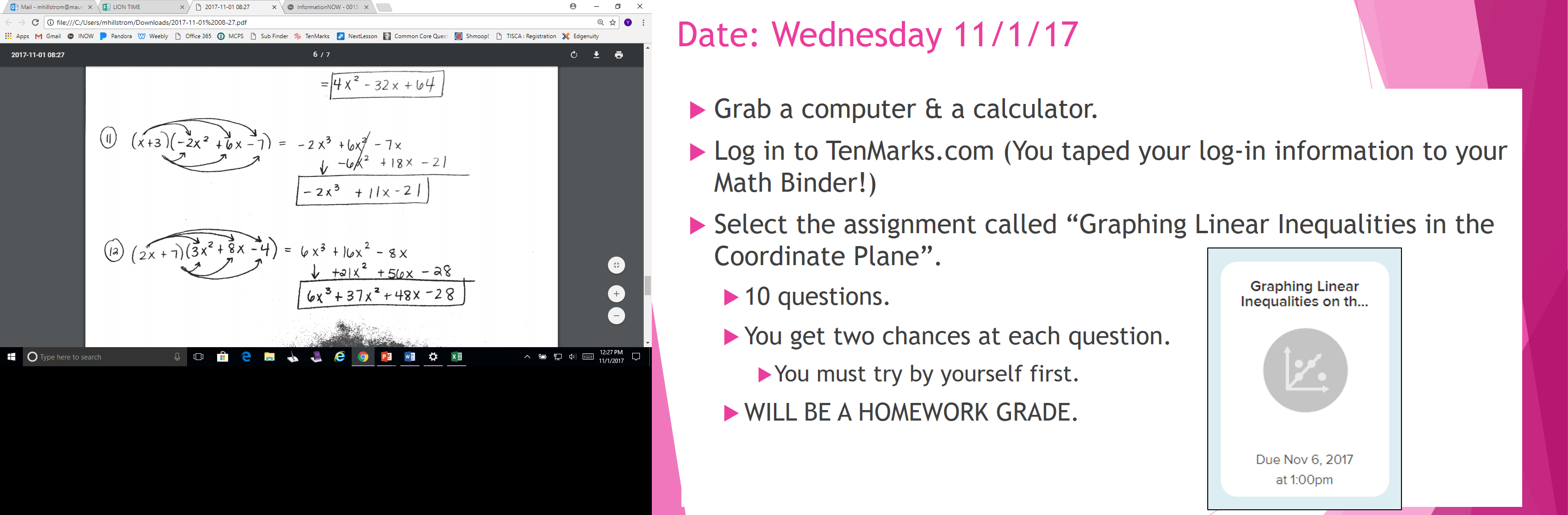 CHALLENGE!!!!!
13.  (2x2 – 5x + 3)( 6x2 + 3x – 9)
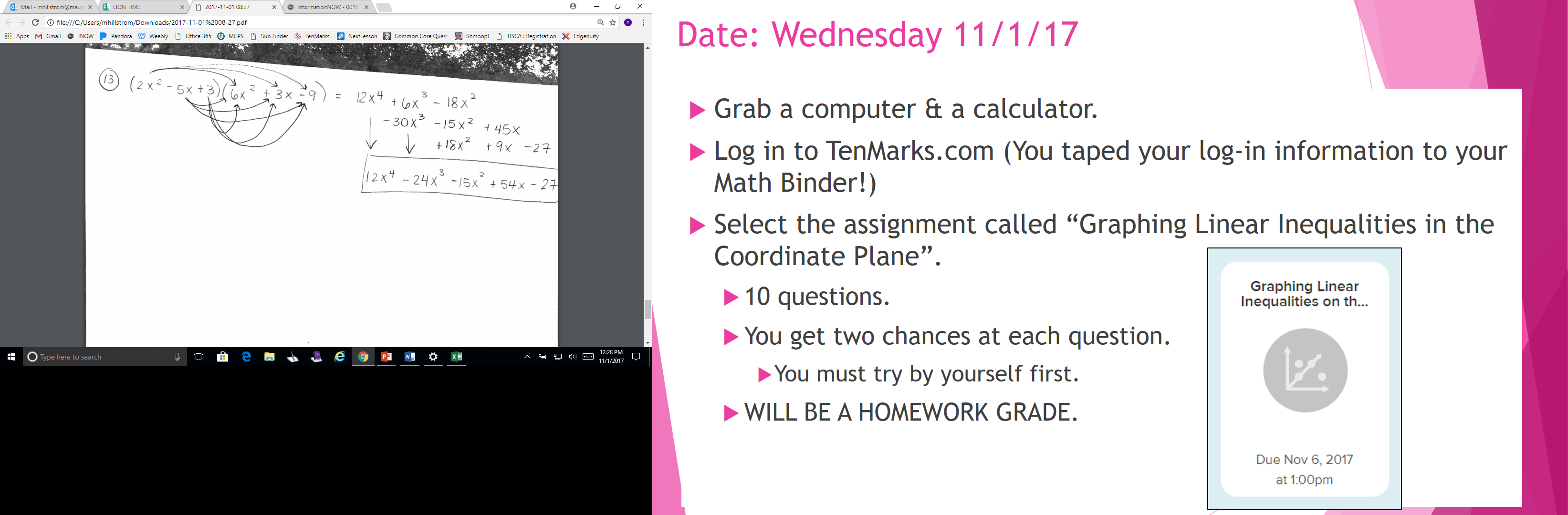